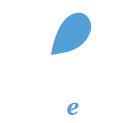 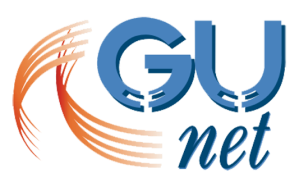 Ανάπτυξη ηλεκτρονικών μαθημάτων στην πλατφόρμα Open eClass
Δημιουργία και Διαχείριση Ηλεκτρονικών Μαθημάτων

Άδειες διάθεσης μαθήματος
Άδειες διάθεσης μαθήματος
Κατά τη δημιουργία του μαθήματος, αλλά και ανά πάσα στιγμή από τις «Ρυθμίσεις Μαθήματος», μπορείτε να επιλέξετε την άδεια με την οποία θα διατίθεται το μάθημά σας. Σημειώνεται ότι υποστηρίζονται όλες οι άδειες διάθεσης τύπου Creative Commons (CC).
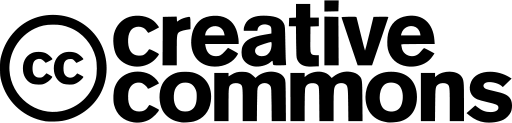 Οι άδειες Creative Commons (1/2)
Είναι ένα ευέλικτο και απλό τεχνολογικό και νομικό εργαλείο για την πνευματική ιδιοκτησία που διευκολύνει τη χρήση έργων.  
«Διατίθενται» δωρεάν μέσω του Διαδικτύου. 
H χρήση τους δεν απαιτεί την παραίτηση του δημιουργού από το περιουσιακό δικαίωμα.
Αποτελούν παγκοσμίως το πιο διαδεδομένο σχήμα ανοικτών αδειών.
Οι άδειες Creative Commons (2/2)
Oι άδειες CC είναι συνολικά 6 και καθεμία περιλαμβάνει ένα ή περισσότερα από τα 4 βασικά στοιχεία τα οποία καθορίζουν επακριβώς ποιες χρήσεις του έργου επιτρέπονται και ποιες όχι.
Δομή των αδειών CC - Στοιχεία αδειών
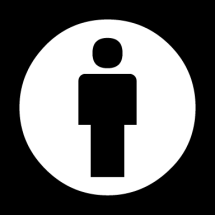 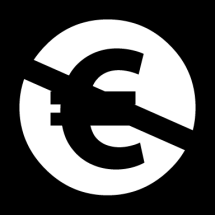 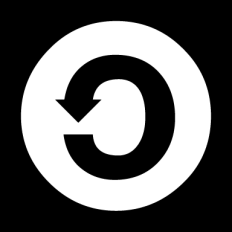 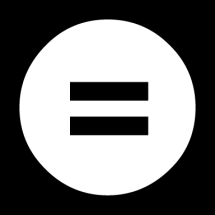 Άδειες χρήσης Creative Commons
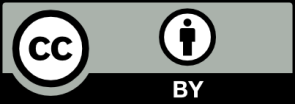 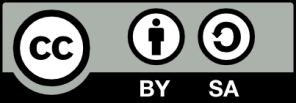 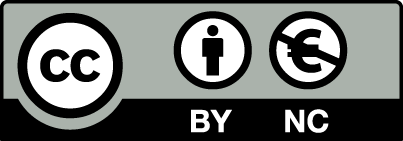 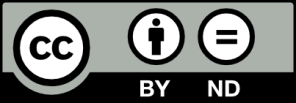 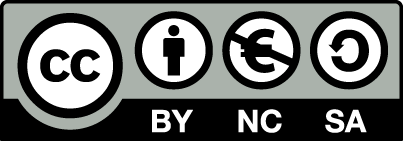 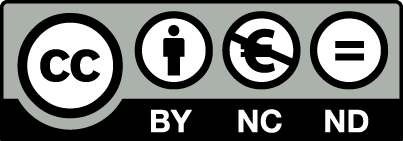 Η άδεια CC – Αναφορά
Η  άδεια η οποία προσφέρει τις περισσότερες  «ελευθερίες» επί του έργου είναι η άδεια CC Αναφορά.
Το έργο μπορεί να χρησιμοποιηθεί: 
από οποιονδήποτε,
με οποιονδήποτε τρόπο ,
με υποχρέωση αναφοράς στο δημιουργό του με τον ακριβή τρόπο που αυτός  έχει δηλώσει ότι θέλει να αναφέρεται στο «σημείωμα αναφοράς» .
Η άδεια CC –Αναφορά – Παρόμοια Διανομή
Το έργο μπορεί να αντιγραφεί, διανεμηθεί, προβληθεί, εκτελεστεί και τροποποιηθεί, οπότε μιλάμε για τη δημιουργία παράγωγου έργου, υπό τον όρο ότι οποιοσδήποτε παράγωγο έργο θα διανέμεται με τους ίδιους όρους με υποχρέωση αναφοράς στο δημιουργό του με τον ακριβή τρόπο που αυτός  έχει δηλώσει ότι θέλει να αναφέρεται στο «σημείωμα αναφοράς» .
Η άδεια CC –Αναφορά – Μη Εμπορική Χρήση
Το έργο μπορεί να αντιγραφεί, διανεμηθεί, προβληθεί, εκτελεστεί και τροποποιηθεί, οπότε μιλάμε για τη δημιουργία παράγωγου έργου, υπό τον όρο ότι οποιοσδήποτε παράγωγο έργο θα διανέμεται με τους ίδιους όρους με υποχρέωση αναφοράς στο δημιουργό του με τον ακριβή τρόπο που αυτός  έχει δηλώσει ότι θέλει να αναφέρεται στο «σημείωμα αναφοράς» .
Απαγορεύεται η εμπορική χρήση του έργου και των παράγωγων έργων.
Η άδεια CC –Αναφορά – Μη παράγωγο έργο
Μόνο το αρχικό έργο ως έχει μπορεί να:
αντιγραφεί,
διανεμηθεί / προβληθεί / εκτελεστεί 
με υποχρέωση αναφοράς στο δημιουργό του με τον ακριβή τρόπο που αυτός  έχει δηλώσει ότι θέλει να αναφέρεται στο «σημείωμα αναφοράς» .
Δεν επιτρέπεται η δημιουργία παράγωγου έργου.
Η άδεια CC – Αναφορά – Μη εμπορική χρήση – Παρόμοια διανομή
Το έργο μπορεί να:
αντιγραφεί,
διανεμηθεί / προβληθεί /  εκτελεστεί, 
τροποποιηθεί (δημιουργία παράγωγου έργου)
με υποχρέωση αναφοράς στο δημιουργό του με τον ακριβή τρόπο που αυτός  έχει δηλώσει ότι θέλει να αναφέρεται στο «σημείωμα αναφοράς» .
Απαγορεύεται η εμπορική χρήση του έργου και των παράγωγων έργων.
Τα παράγωγα έργα θα διανέμονται με τους ίδιους όρους.
Η άδεια CC – Αναφορά – Μη εμπορική χρήση – Μη παράγωγο έργο
Μόνο το αρχικό έργο ως έχει μπορεί να:
 αντιγραφεί,
 διανεμηθεί /  προβληθεί / εκτελεστεί 
με υποχρέωση αναφοράς στο δημιουργό του με τον ακριβή τρόπο που αυτός  έχει δηλώσει ότι θέλει να αναφέρεται στο «σημείωμα αναφοράς» .
Απαγορεύεται η εμπορική χρήση του έργου.
Απαγορεύεται η δημιουργία παράγωγου έργου.
Σημείωμα Αναφοράς
Copyright Ακαδημαϊκό Διαδίκτυο – Gunet 2015. «Ανάπτυξη Ηλεκτρονικών Μαθημάτων στην Πλατφόρμα Open eClass. Δημιουργία και Διαχείριση Ηλεκτρονικών Μαθημάτων. Άδειες Διάθεσης Μαθήματος». Έκδοση: 1.0. Αθήνα 2015. Διαθέσιμο από τη δικτυακή διεύθυνση: http://eclass.gunet.gr/courses/TELEGU497/ .
Σημείωμα Αδειοδότησης
Το παρόν υλικό διατίθεται με τους όρους της άδειας χρήσης Creative Commons Αναφορά, Μη Εμπορική Χρήση Παρόμοια Διανομή 4.0 [1] ή μεταγενέστερη, Διεθνής Έκδοση.   Εξαιρούνται τα αυτοτελή έργα τρίτων π.χ. φωτογραφίες, διαγράμματα κ.λ.π.,  τα οποία εμπεριέχονται σε αυτό και τα οποία αναφέρονται μαζί με τους όρους χρήσης τους στο «Σημείωμα Χρήσης Έργων Τρίτων».
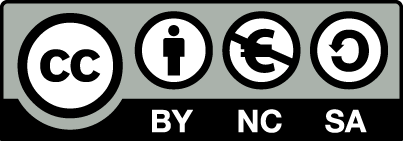 [1] http://creativecommons.org/licenses/by-nc-sa/4.0/ 

Ως Μη Εμπορική ορίζεται η χρήση:
που δεν περιλαμβάνει άμεσο ή έμμεσο οικονομικό όφελος από την χρήση του έργου, για το διανομέα του έργου και αδειοδόχο
που δεν περιλαμβάνει οικονομική συναλλαγή ως προϋπόθεση για τη χρήση ή πρόσβαση στο έργο
που δεν προσπορίζει στο διανομέα του έργου και αδειοδόχο έμμεσο οικονομικό όφελος (π.χ. διαφημίσεις) από την προβολή του έργου σε διαδικτυακό τόπο

Ο δικαιούχος μπορεί να παρέχει στον αδειοδόχο ξεχωριστή άδεια να χρησιμοποιεί το έργο για εμπορική χρήση, εφόσον αυτό του ζητηθεί.